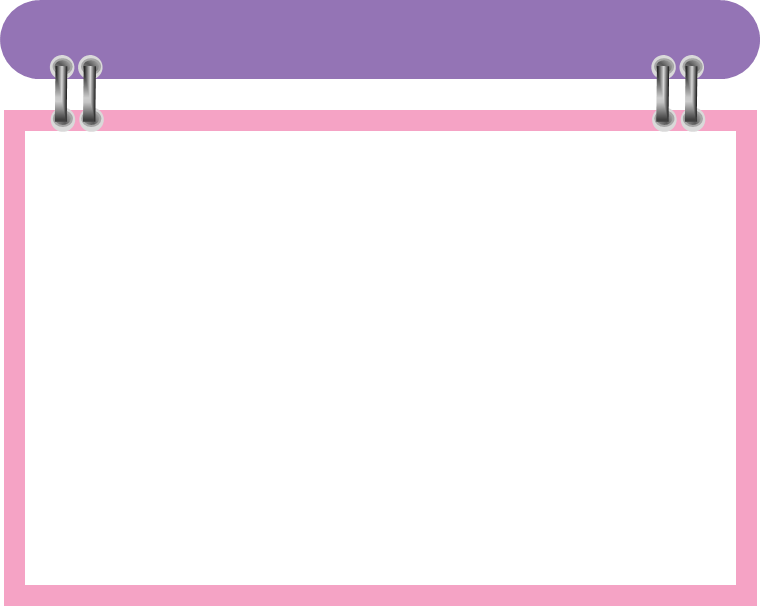 TIẾNG VIỆT 1
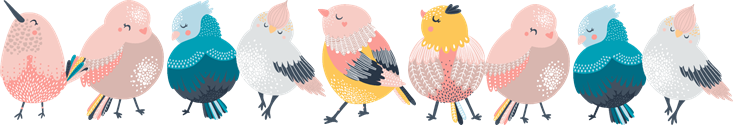 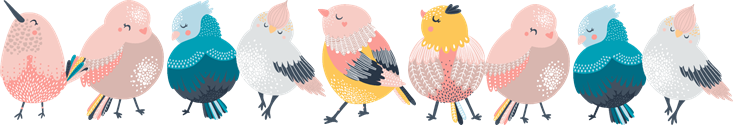 TIẾT 1
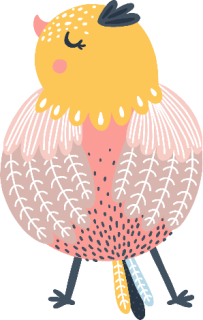 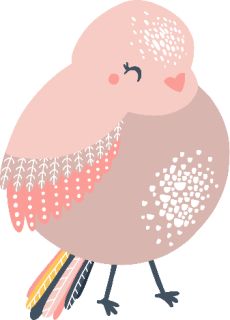 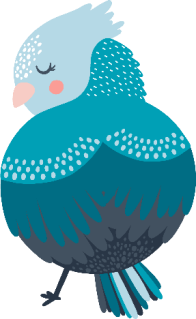 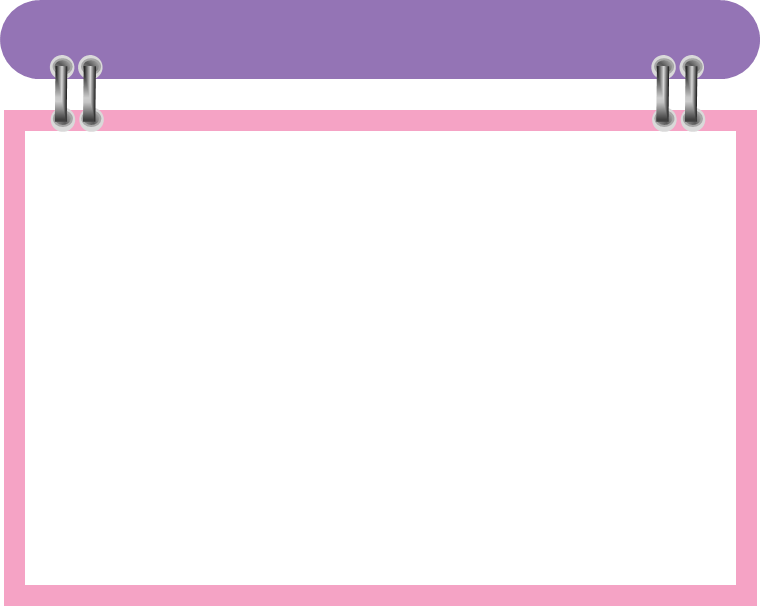 01
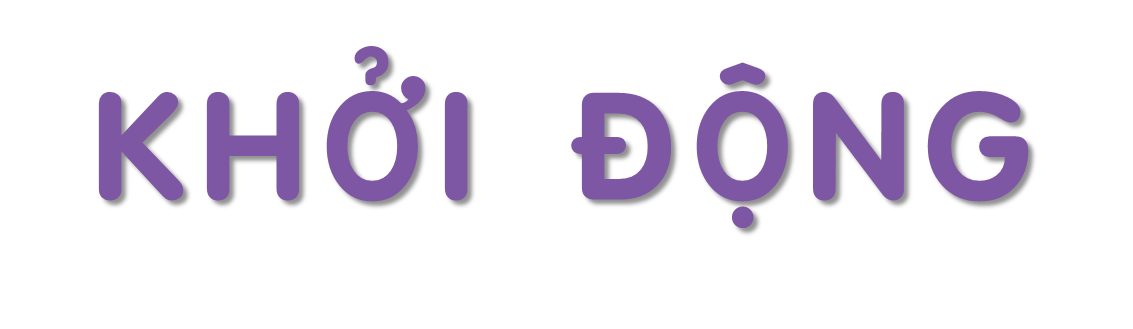 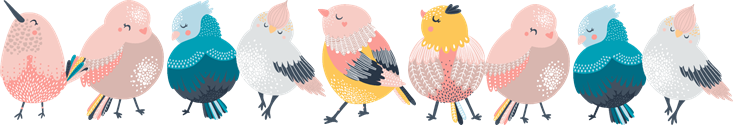 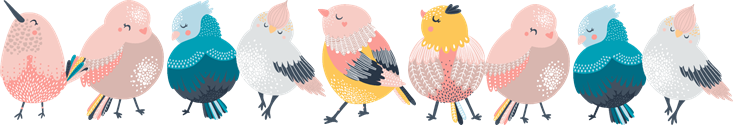 1
Quan sát các hình dưới đây
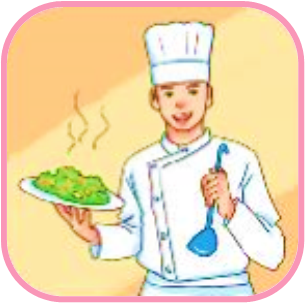 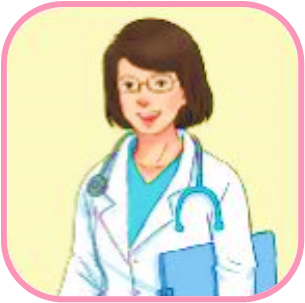 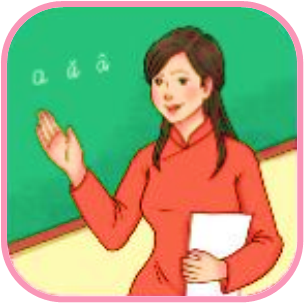 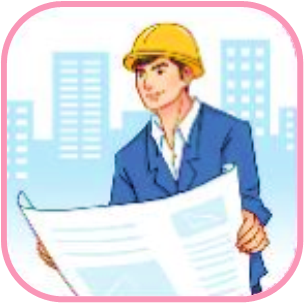 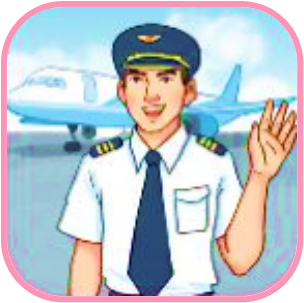 Mỗi người trong hình làm nghề gì?
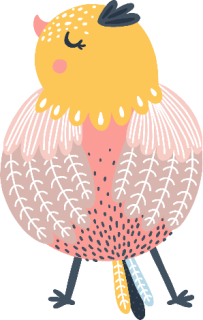 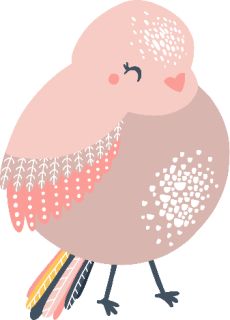 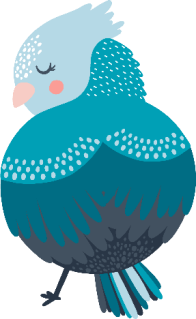 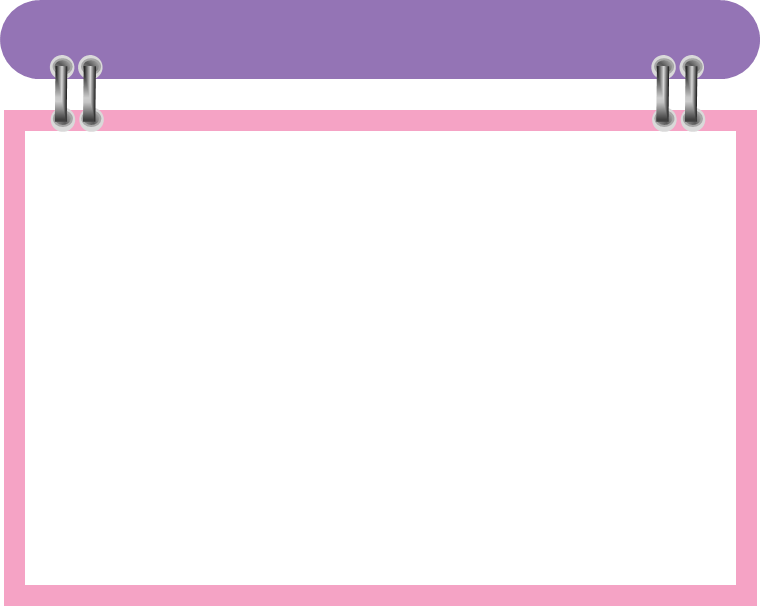 02
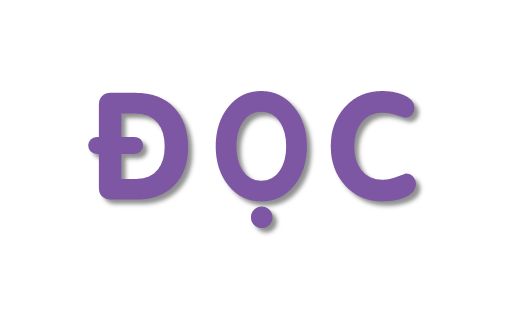 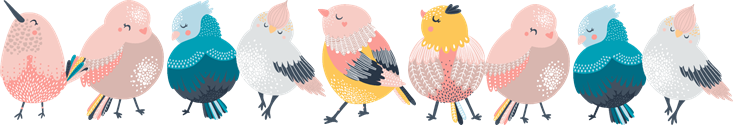 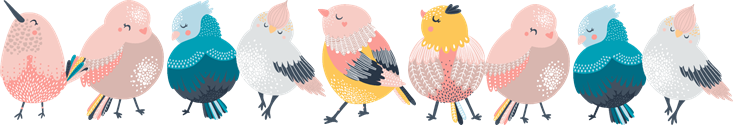 2
ĐỌC
Lớn lên bạn làm gì?
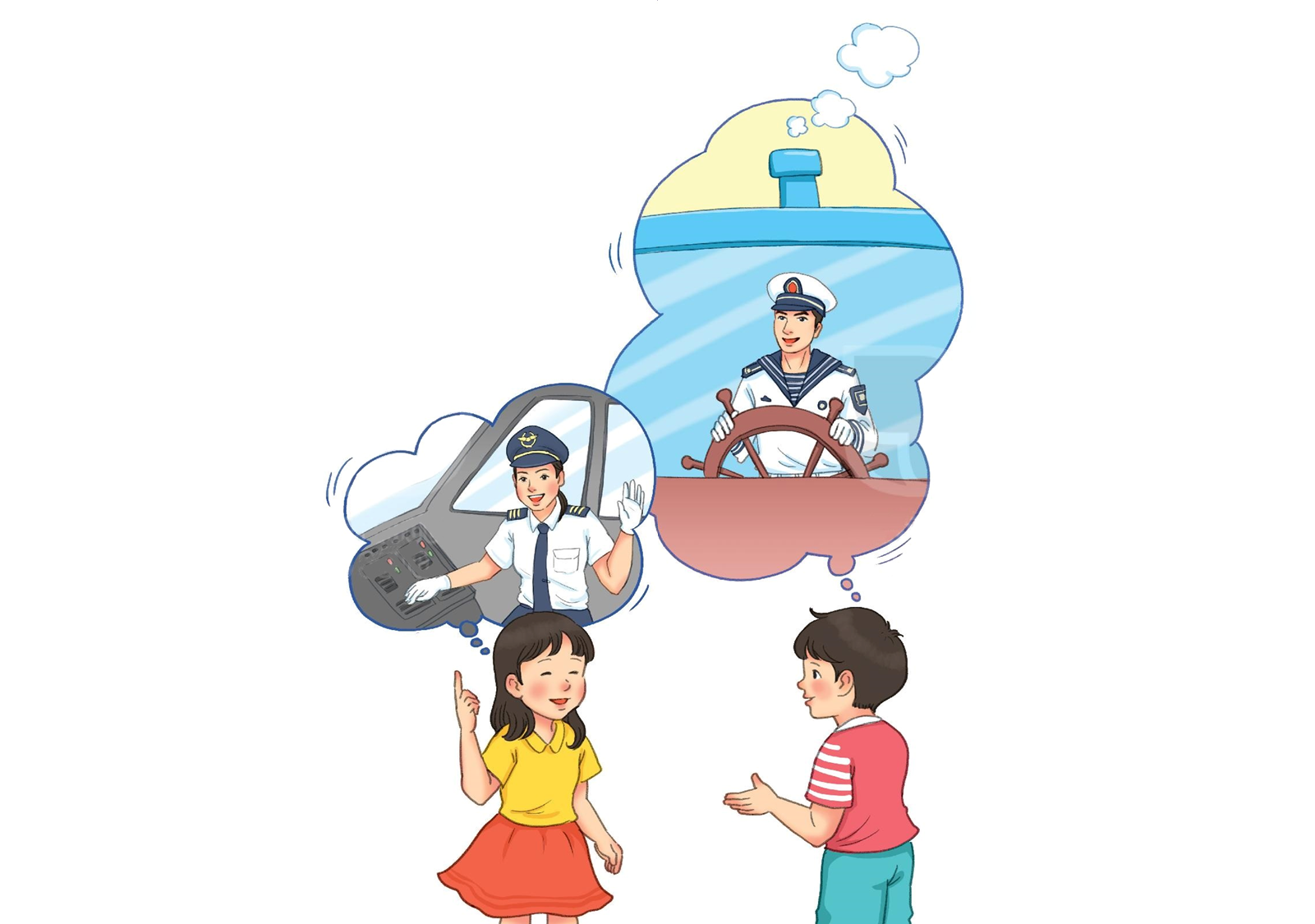 Lớn lên bạn làm gì?
Tớ sẽ làm đầu bếpLàm bánh ngọt thật đẹp,
Nấu món mì… siêu ngon.
Lớn lên bạn làm gì?Tớ muốn làm thủy thủLái tàu vượt sóng dữ,Băng qua nhiều đại dương.
Lớn lên bạn làm gì?Câu hỏi này… khó quá!Để tớ làm bài đã…Rồi ngày mai, nghĩ dẫn…
Lớn lên bạn làm gì?À, tớ đi gieo hạt…Mỗi khi vào mùa gặtLúa vàng reo trên đồng.
(Thái Dương)
2
ĐỌC
Lớn lên bạn làm gì?
Lớn lên bạn làm gì?
Tớ sẽ làm đầu bếpLàm bánh ngọt thật đẹp,
Nấu món mì… siêu ngon.
Lớn lên bạn làm gì?Tớ muốn làm thủy thủLái tàu vượt sóng dữ,Băng qua nhiều đại dương.
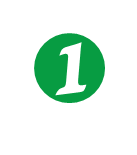 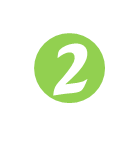 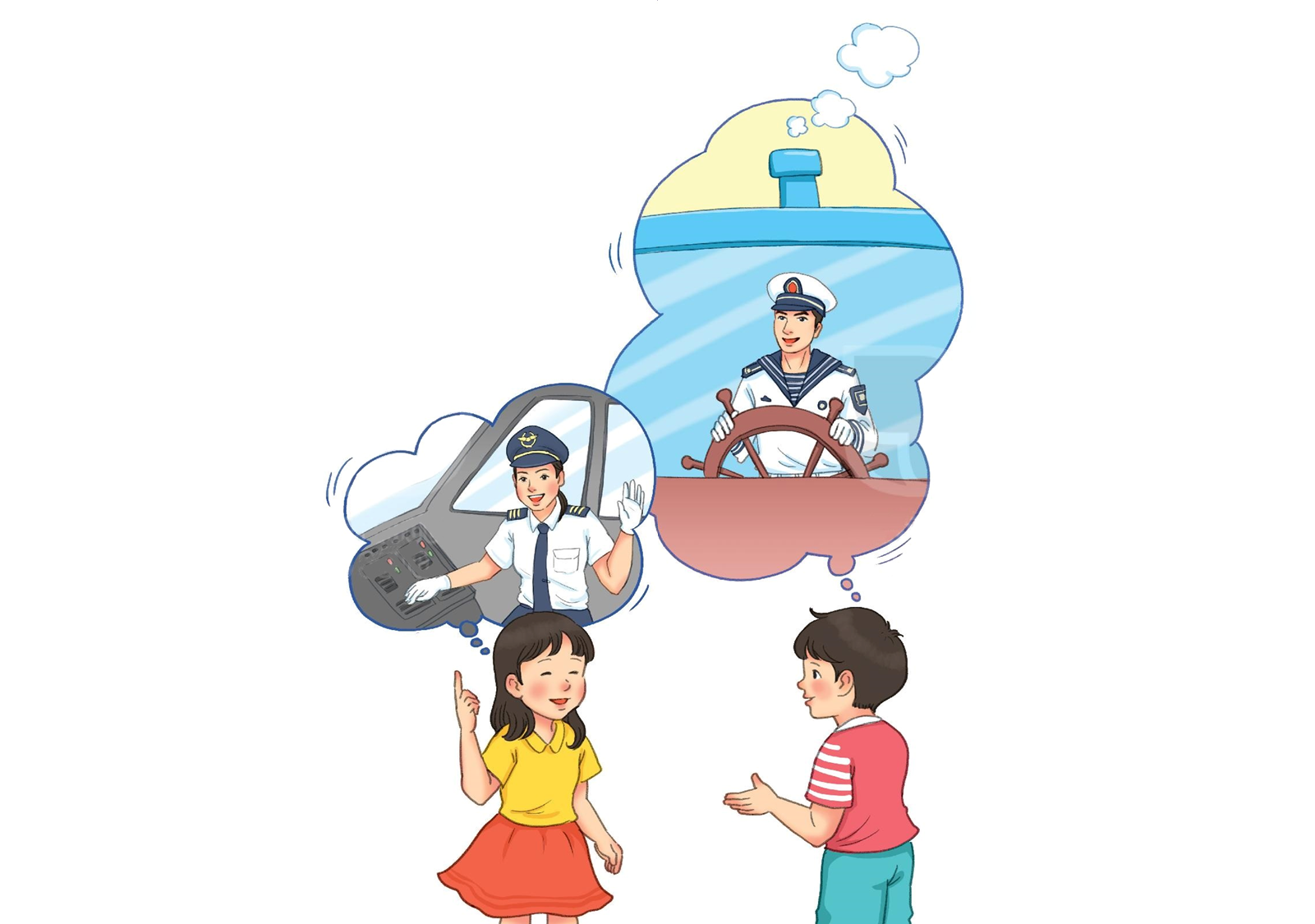 Lớn lên bạn làm gì?Câu hỏi này… khó quá!Để tớ làm bài đã…Rồi ngày mai, nghĩ dẫn…
Lớn lên bạn làm gì?À, tớ đi gieo hạt…Mỗi khi vào mùa gặtLúa vàng reo trên đồng.
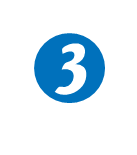 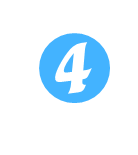 (Thái Dương)
người làm việc trên tàu thuỷ
thủy thủ
01
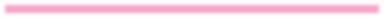 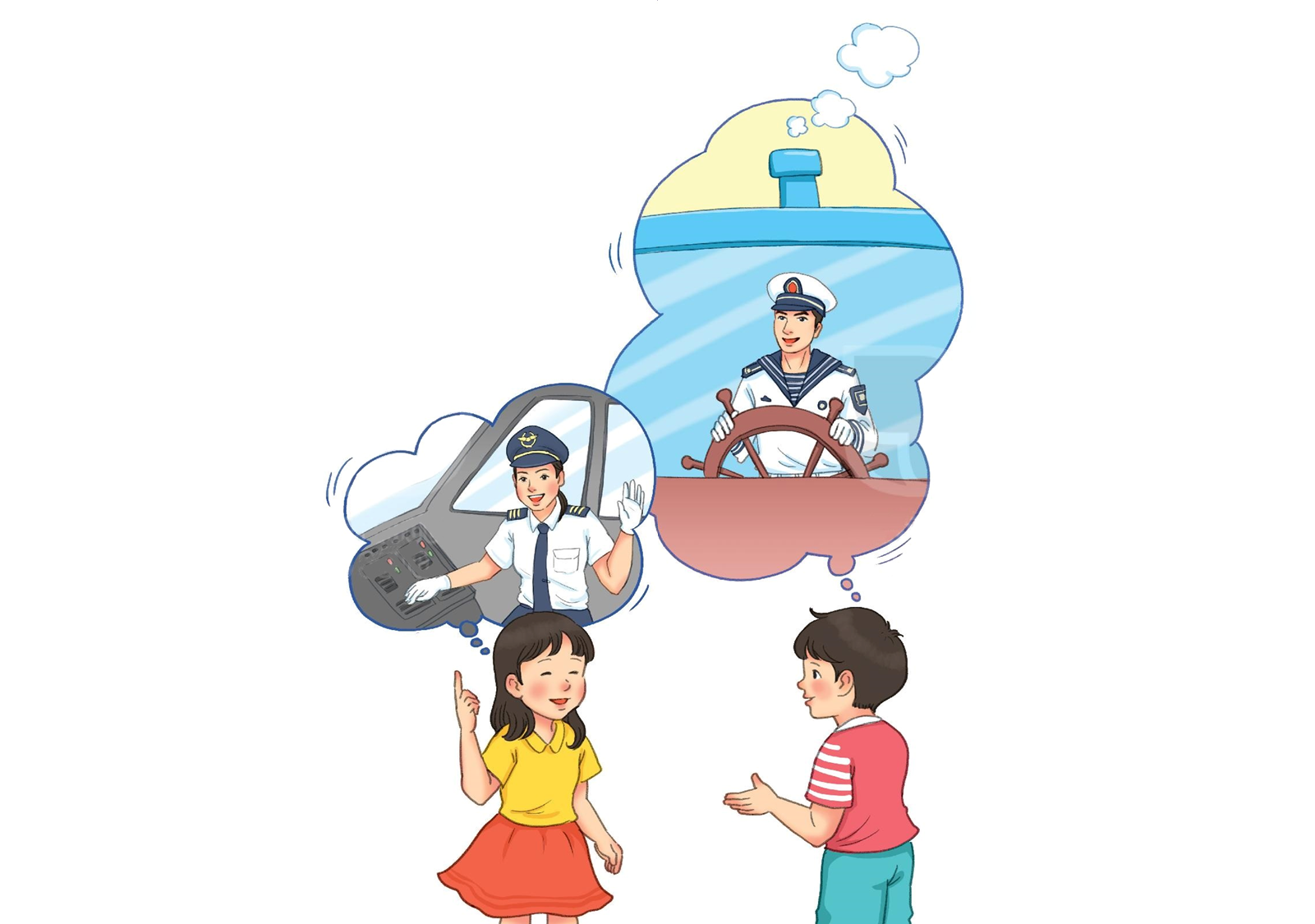 sóng lớn và nguy hiểm
sóng dữ
02
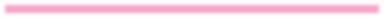 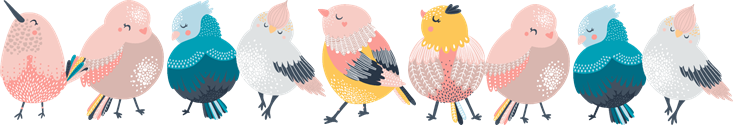 người nấu ăn (thường chỉ người chuyên làm nghề nấu ăn)
đầu bếp
03
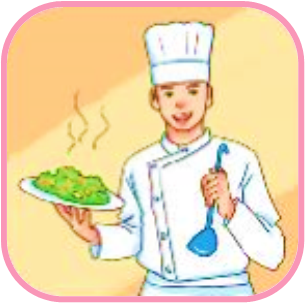 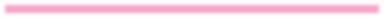 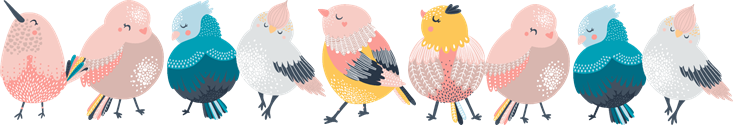 rắc hạt giống xuống đất để cho mọc thành cây (gieo hạt: ý chỉ trồng trọt).
gieo
04
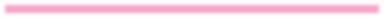 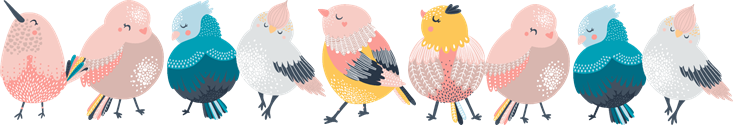 2
ĐỌC
Lớn lên bạn làm gì?
Lớn lên bạn làm gì?
Tớ sẽ làm đầu bếpLàm bánh ngọt thật đẹp,
Nấu món mì… siêu ngon.
Lớn lên bạn làm gì?Tớ muốn làm thủy thủLái tàu vượt sóng dữ,Băng qua nhiều đại dương.
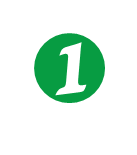 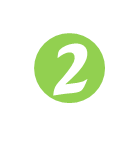 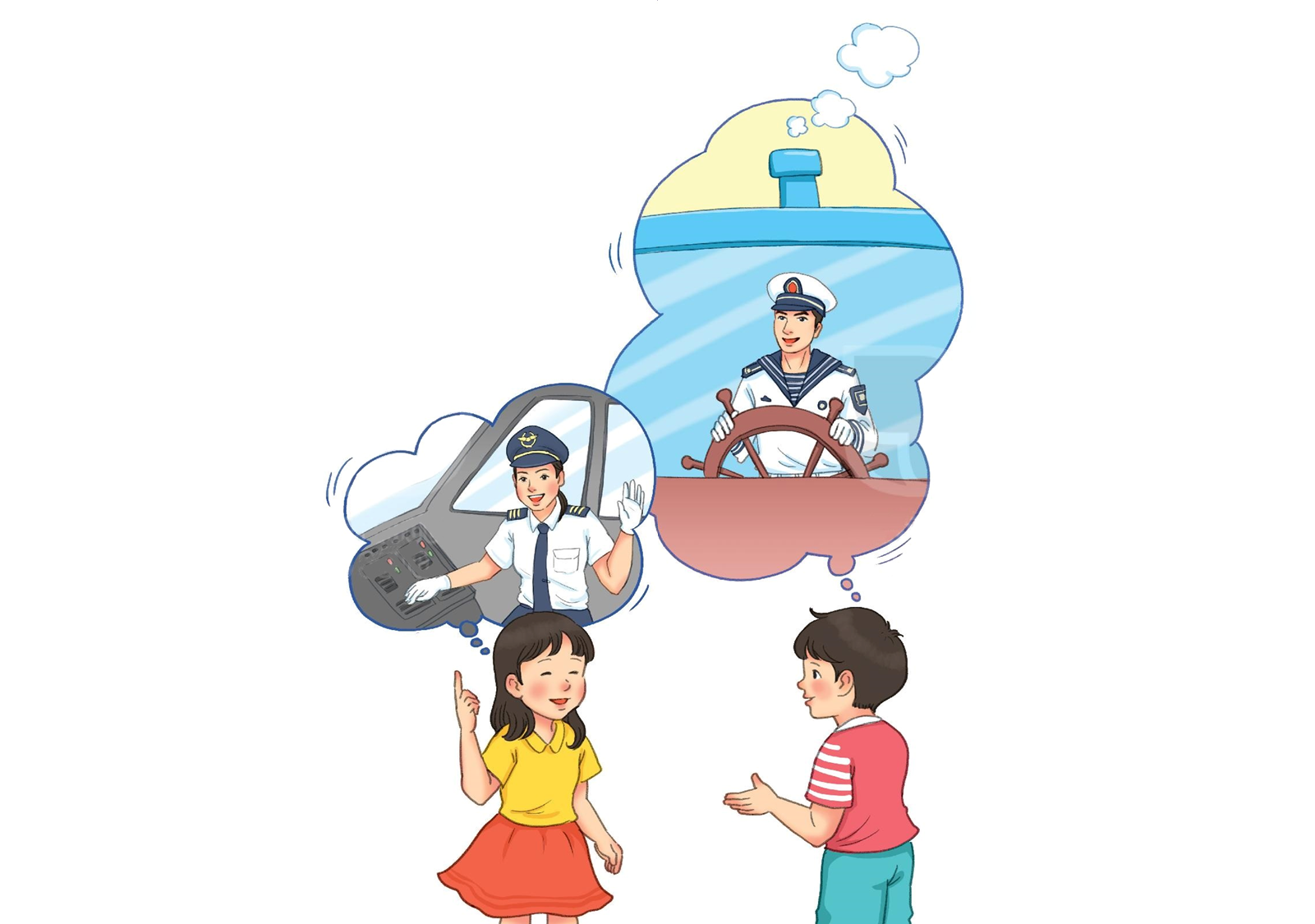 Lớn lên bạn làm gì?Câu hỏi này… khó quá!Để tớ làm bài đã…Rồi ngày mai, nghĩ dẫn…
Lớn lên bạn làm gì?À, tớ đi gieo hạt…Mỗi khi vào mùa gặtLúa vàng reo trên đồng.
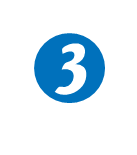 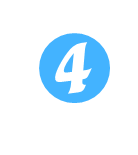 (Thái Dương)
TIẾT 2
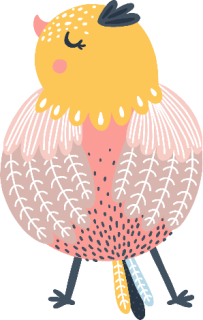 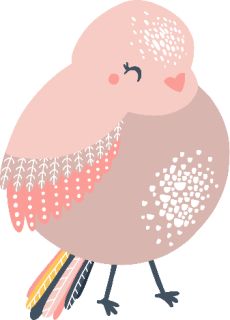 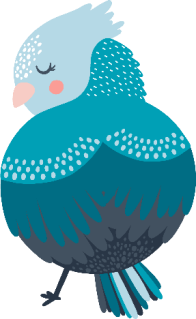 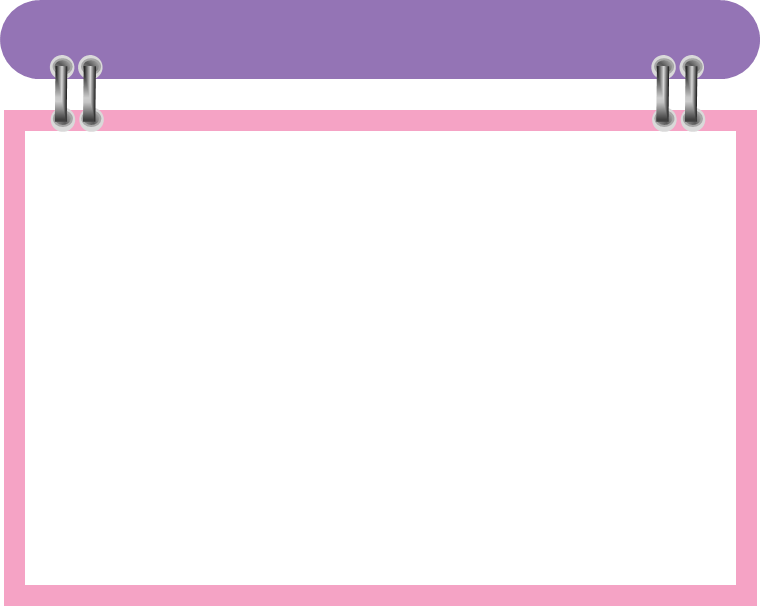 03
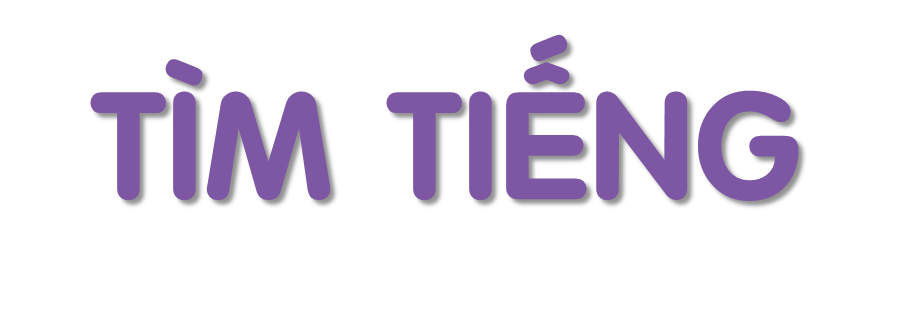 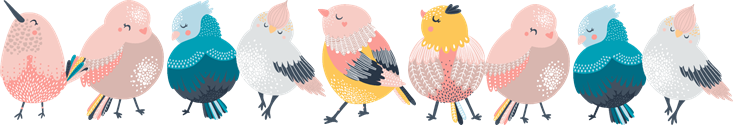 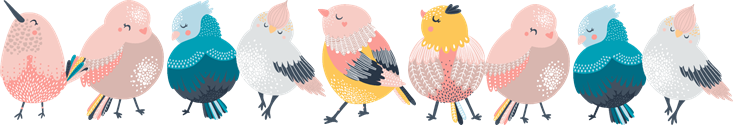 3
Tìm trong khổ thơ thứ hai và thứ ba những tiếng có vần at, ep, êp.
Lớn lên bạn làm gì?
Tớ sẽ làm đầu bếpLàm bánh ngọt thật đẹp,
Nấu món mì… siêu ngon.
Lớn lên bạn làm gì?À, tớ đi gieo hạt…Mỗi khi vào mùa gặtLúa vàng reo trên đồng.
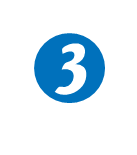 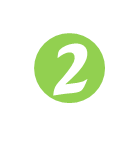 hạt
đẹp
bếp
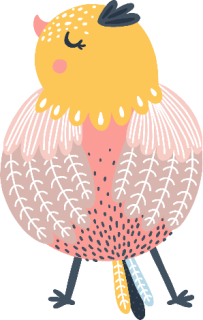 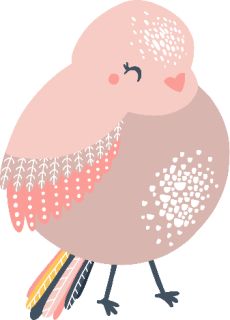 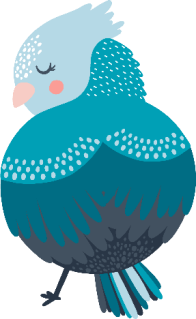 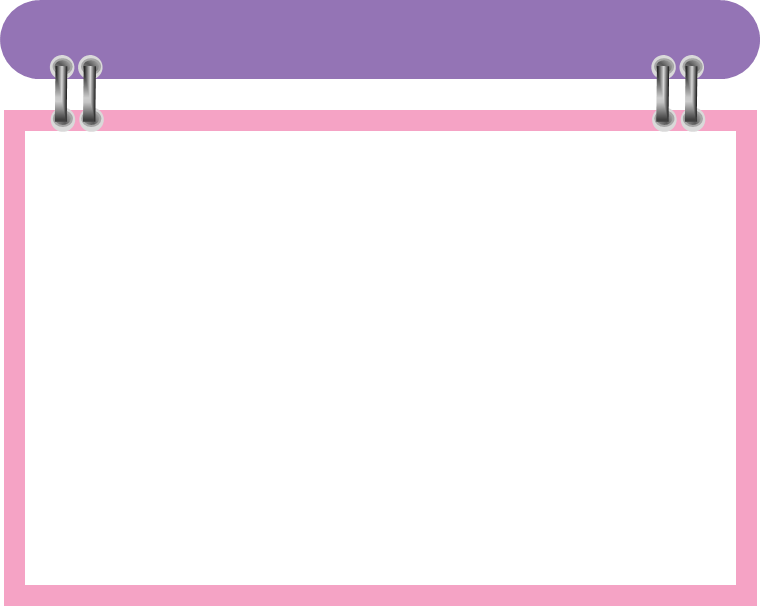 04
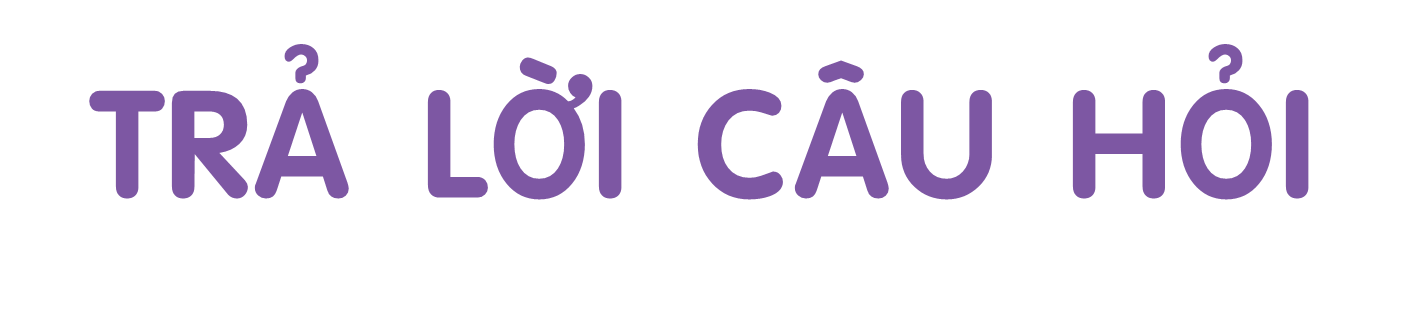 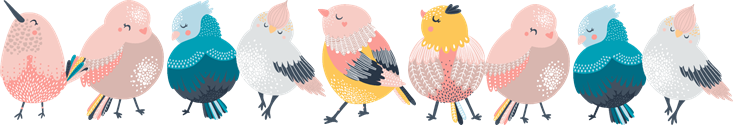 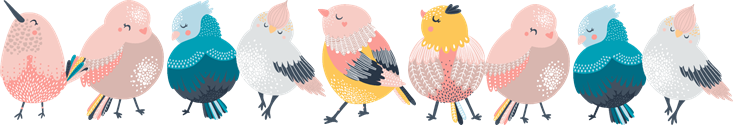 4
TRẢ LỜI CÂU HỎI
a. Bạn nhỏ muốn trở thành thủy thủ để làm gì?
Bạn nhỏ muốn trở thành thủy thủ để lái tàu vượt sóng dữ, băng qua nhiều đại dương.
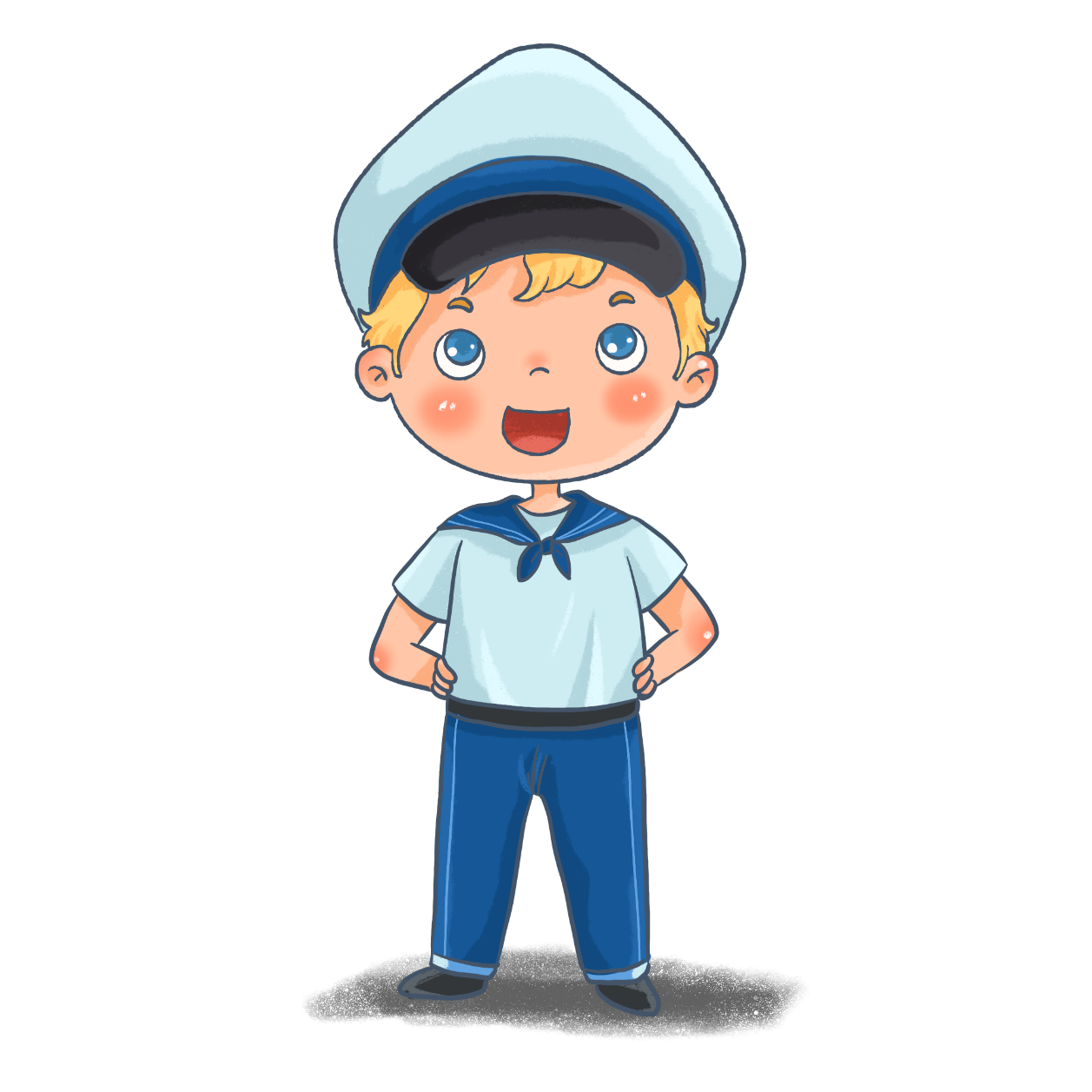 4
TRẢ LỜI CÂU HỎI
b. Bạn nhỏ muốn trở thành đầu bếp để làm gì?
Bạn nhỏ muốn trở thành đầu bếp để làm bánh ngọt thật đẹp, nấu món mì siêu ngon.
4
TRẢ LỜI CÂU HỎI
c. Bạn nhỏ trong khổ thơ thứ ba muốn làm nghề gì?
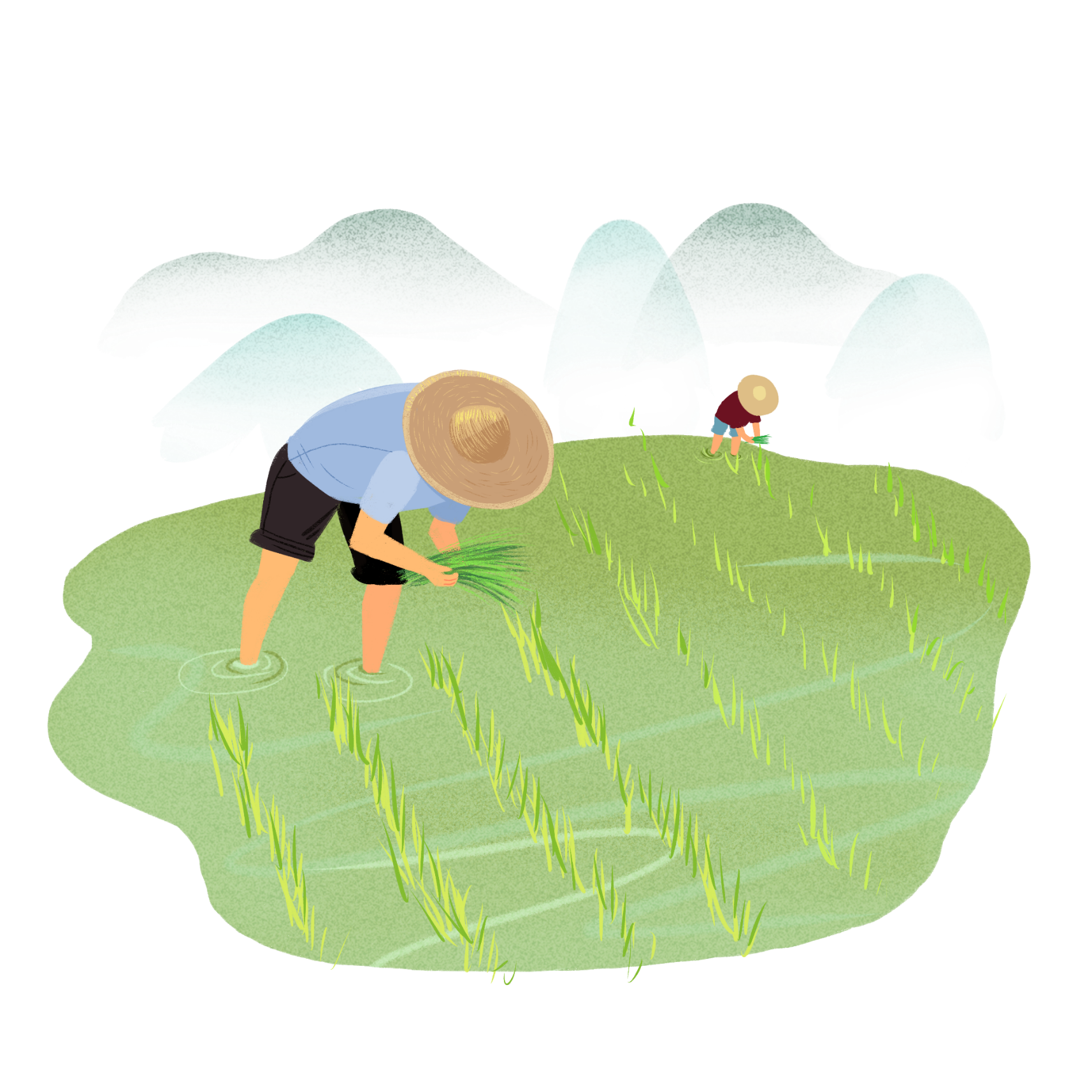 Bạn nhỏ ở khổ thơ thứ ba muốn làm nông dân trồng lúa.
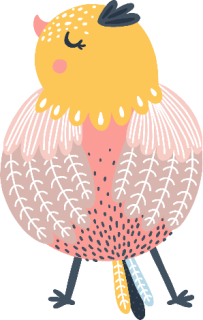 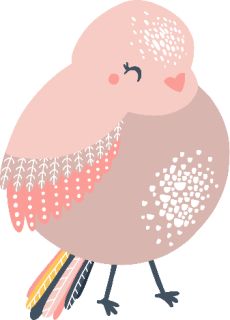 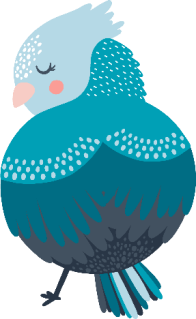 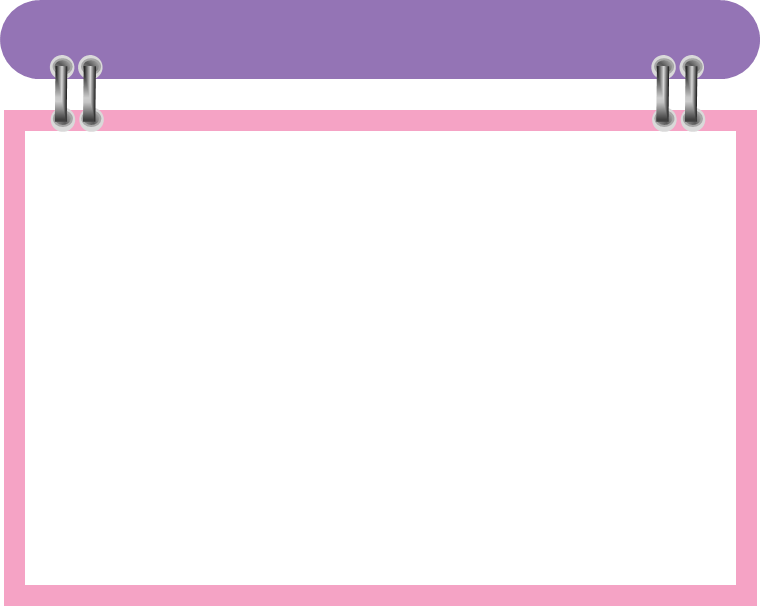 05
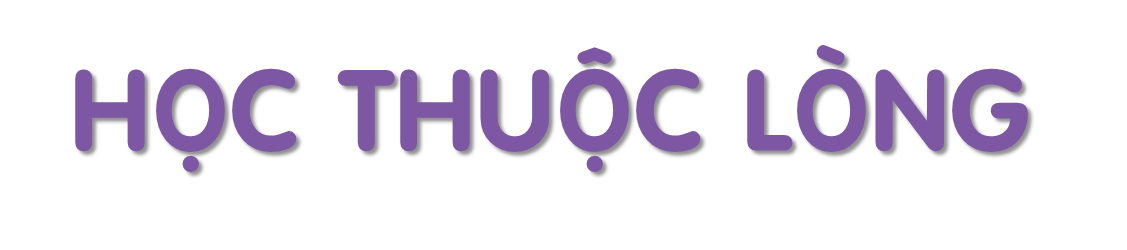 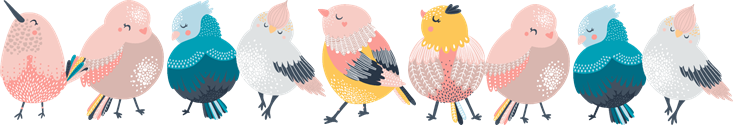 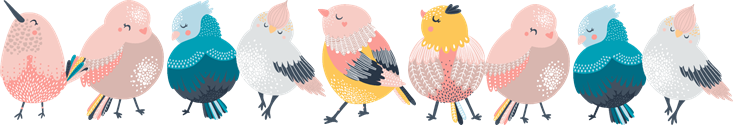 5
Học thuộc lòng hai khổ thơ cuối
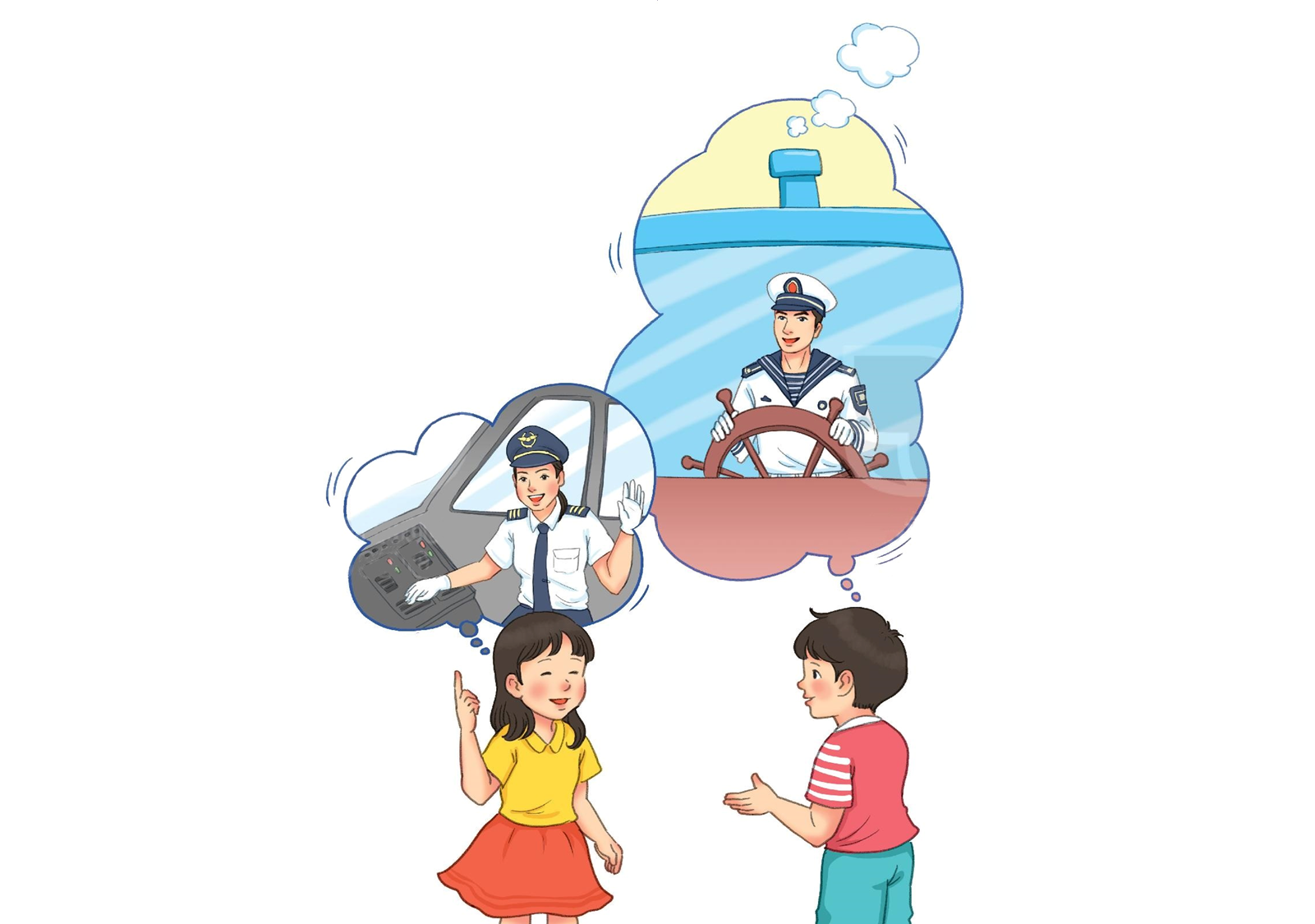 Lớn lên bạn làm gì?À, tớ đi gieo hạt…Mỗi khi vào mùa gặtLúa vàng reo trên đồng.
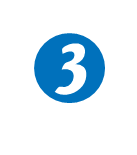 Lớn lên bạn làm gì?Câu hỏi này… khó quá!Để tớ làm bài đã…Rồi ngày mai, nghĩ dẫn…
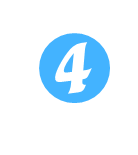 5
Học thuộc lòng hai khổ thơ cuối
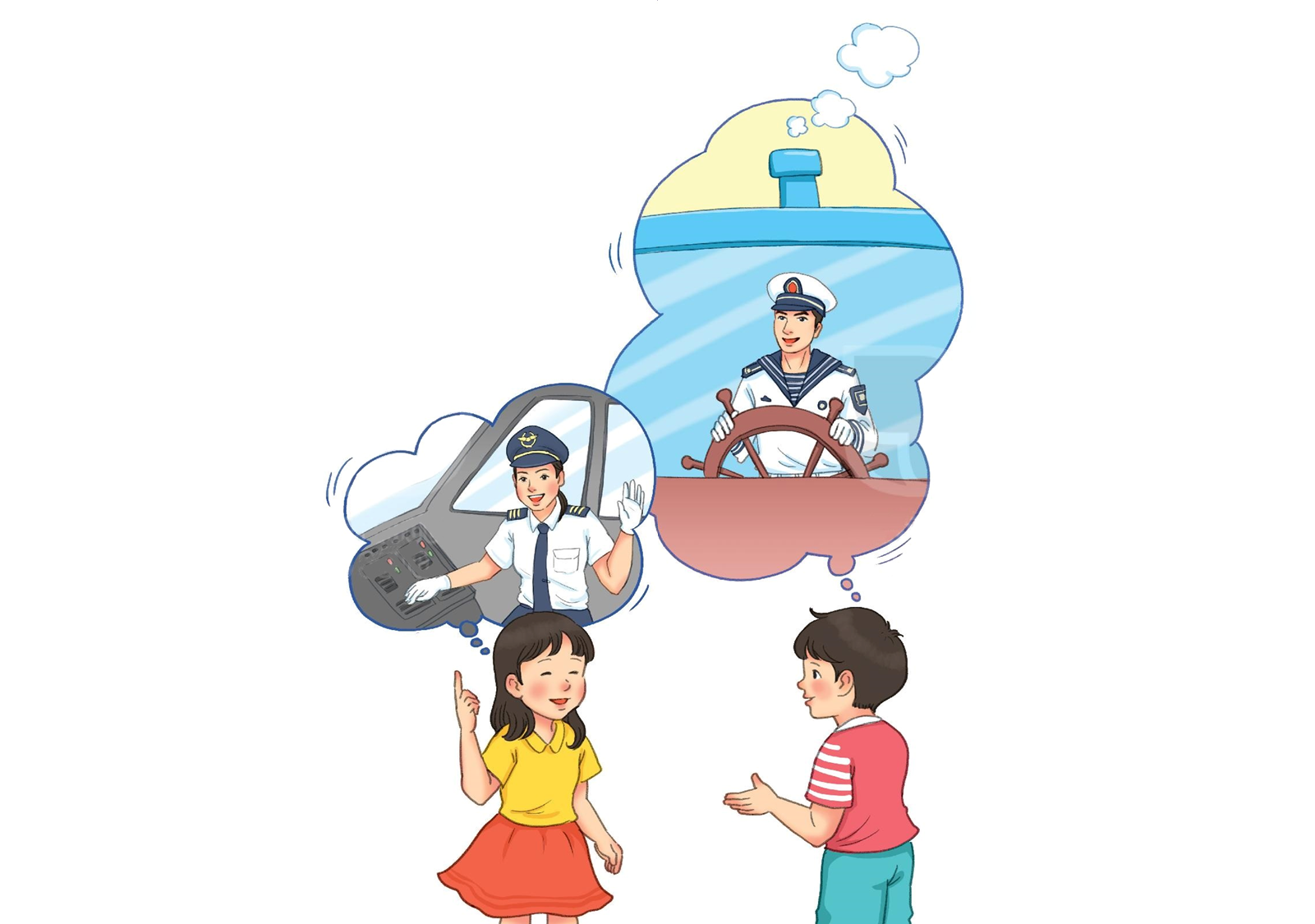 Lớn lên bạn 
À, tớ điMỗi khi vàoLúa vàng reo
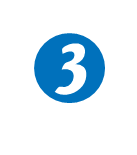 Lớn lên bạnCâu hỏi này… 
Để tớ làm 
Rồi ngày mai,
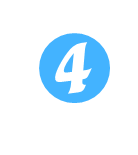 5
Học thuộc lòng hai khổ thơ cuối
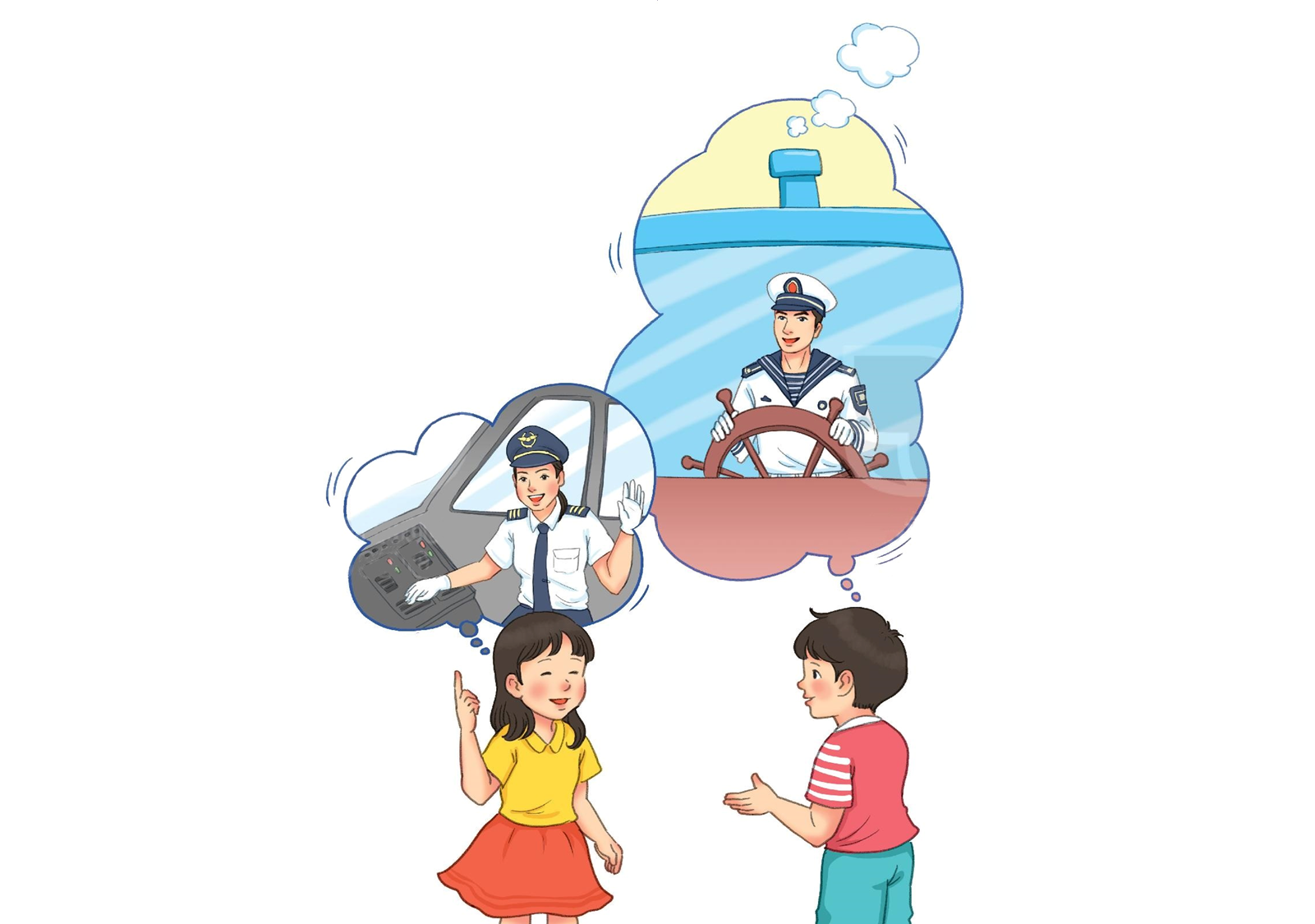 Lớn 
À, 
MỗiLúa
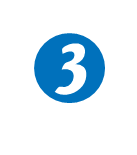 Lớn 
Câu 
Để 
Rồi
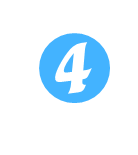 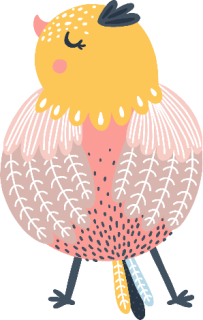 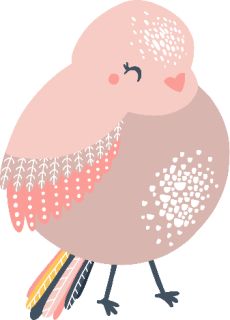 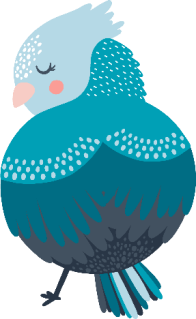 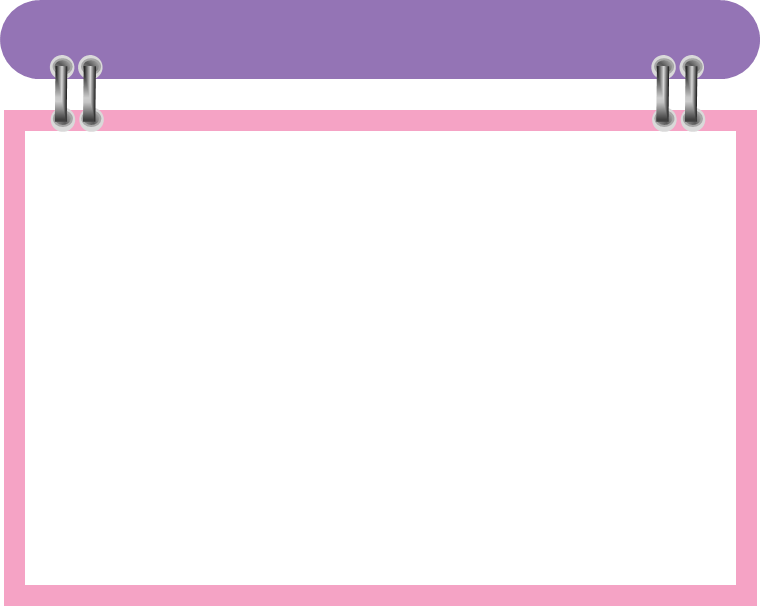 06
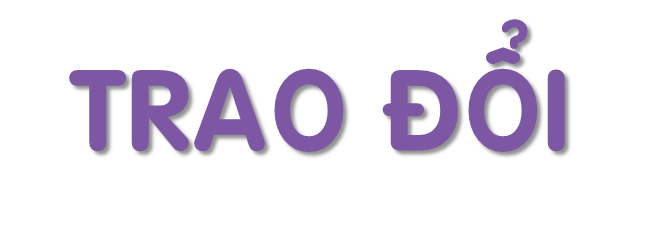 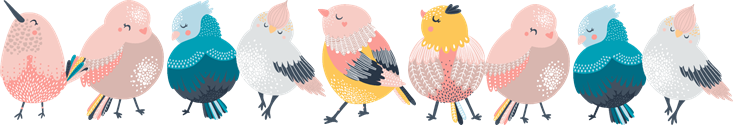 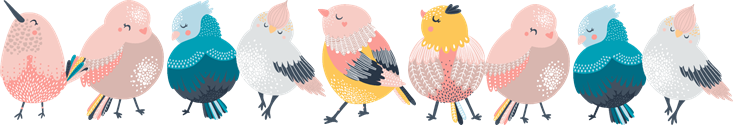 6
Trao đổi: Lớn lên em thích làm nghề gì? Vì sao?
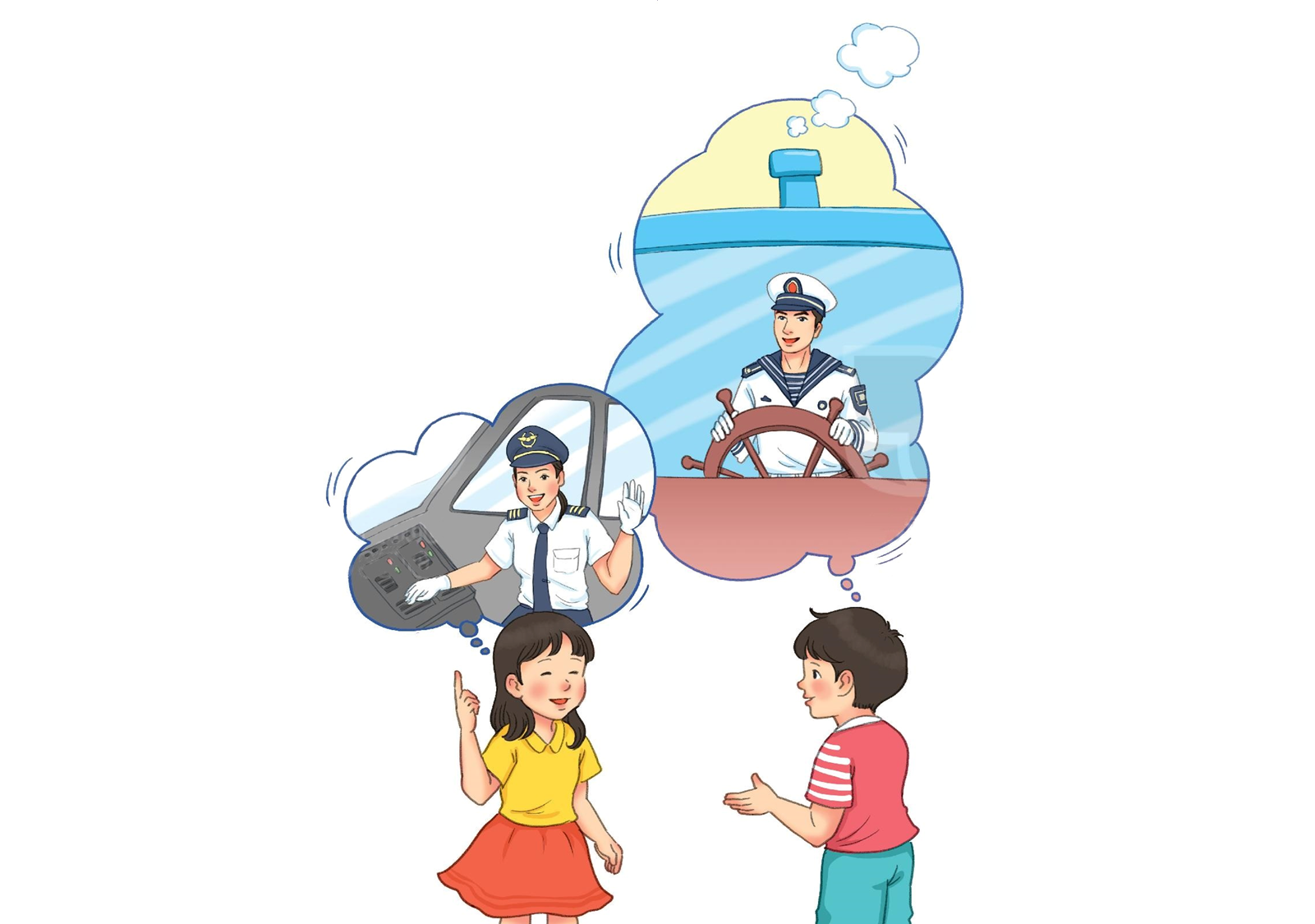 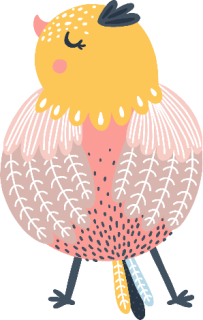 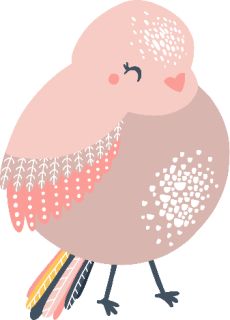 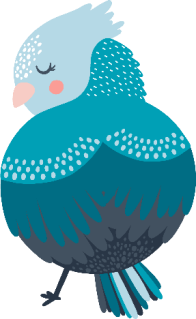 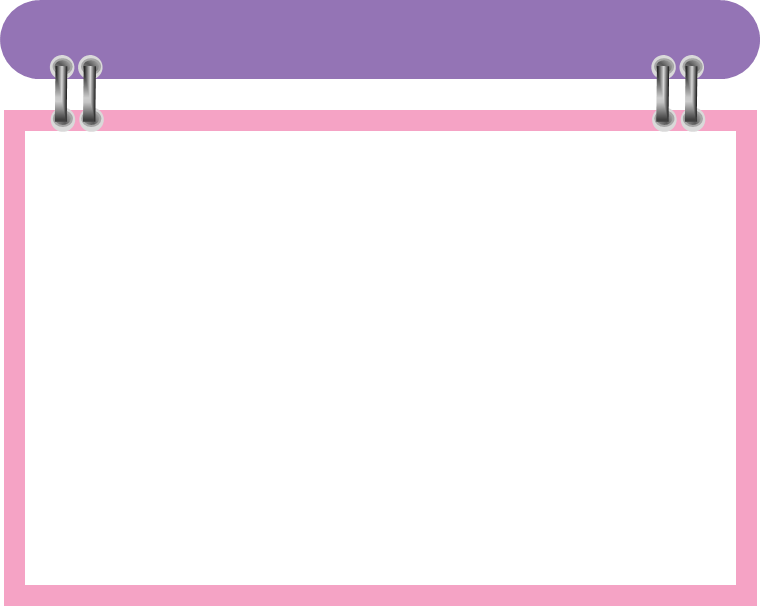 HOẠT ĐỘNG TIẾP NỐI
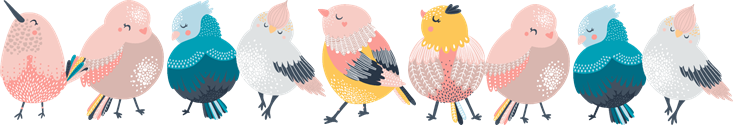 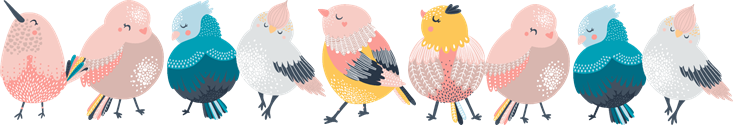